7-1
Mineral Resources
Mineral Resources
More than 3,000 different resources in Earth’s Crust

Metals – Gold, Silver

Nonmetals – Sulfur, Quartz
Elements
Native elements – metallic minerals

Compounds – most of the minerals
2 or more elements
Ores
Minerals that are mined for profit

Fe – iron
Magnetite
Hematite

Al – Aluminum
Bauxite
Cooling Magma
Magma cools

Dense minerals sink

Form ore deposits
Contact Metamorphism
Heat and chemical reactions with hot fluids create ores
Hydrothermal Solutions
Fluids that move through small cracks in rock

Minerals from surrounding rocks dissolve in solution

Form in veins
Moving Water
Placer deposits - Fragments of minerals become concentrated on bottom of stream
Mineral Resources
Gemstones – rare nonmetal minerals
Mineral Exploration
Area that has at least 100 to 1,000 times the concentration found in other places

Looking for:
Density differences
Magnetism
Radioactivity
Rock color
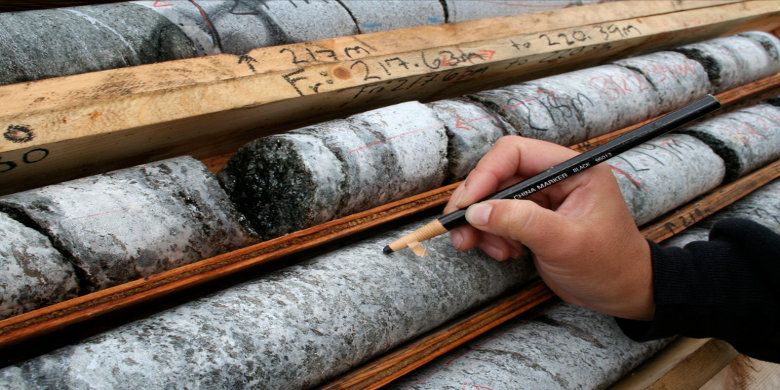 Subsurface Mining
Minerals mined underground
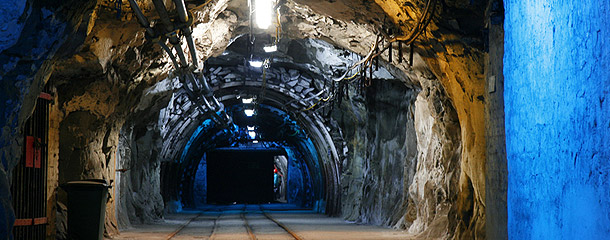 Surface Mining
Open pit mines

Minerals near surface
Placer Mining
Dredging

Buckets scope sediment from barges
Undersea Mining
Nodules – lumps of minerals on ocean floor

Difficult to mine